Слесарныеинструменты
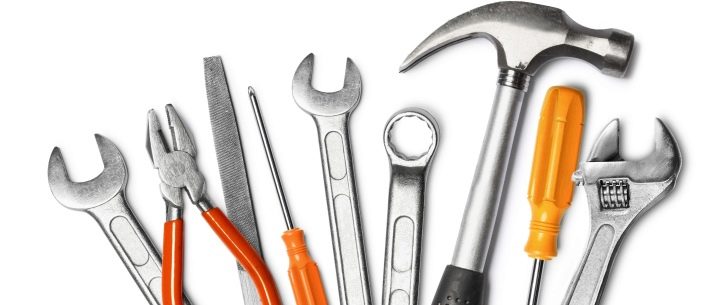 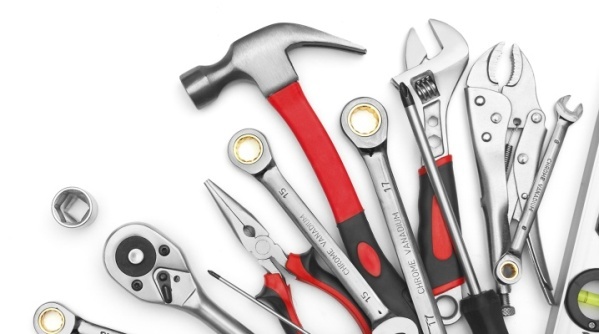 Презентацию выполнила учитель технологии: Троянова Лидия Васильевна
МКОУ «Специальная школа 78»

г. Новокузнецк
* Требования к слесарному инструменту;
 *Виды слесарного инструмента;
* Измерительные инструменты;
 *Инструменты для разметки;
*Ручной ударный инструмент;
*Инструмент для нарезки резьбы;
*Инструмент для резки металла;
*Инструмент для сверления; 
*Инструмент для механической обработки;
*Инструмент для прихватки;
*Зажимный инструмент;
*Интернетресурсы.
Содержание презентации:
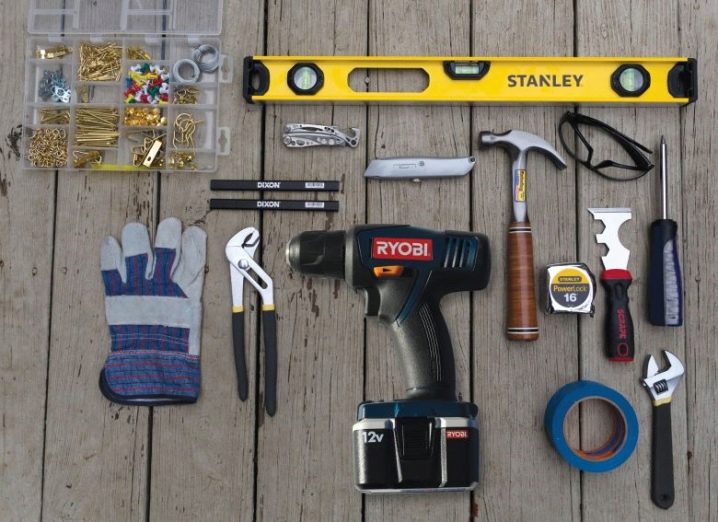 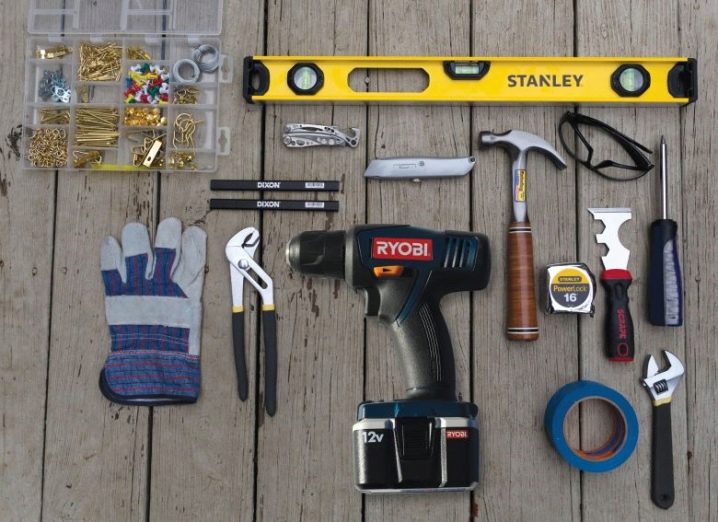 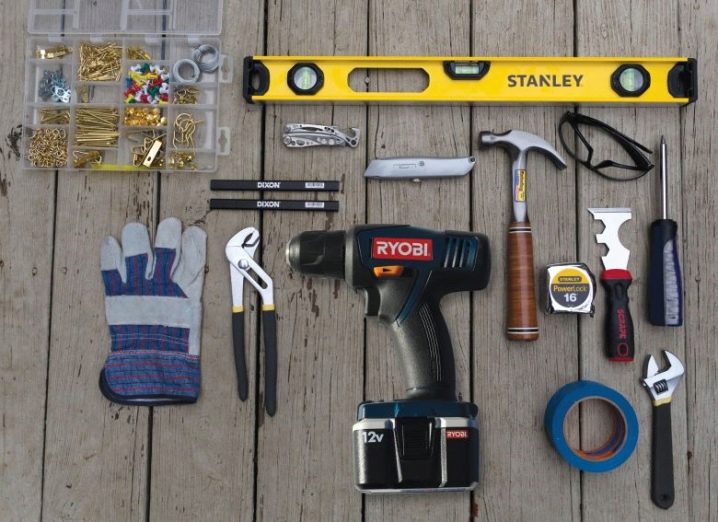 Требования к слесарному инструменту
Инвентарь должен быть достаточно удобным для слесаря. Работы с твердыми материалами требуют усилий, что в случае некачественных или неудобных рукояток может стать причиной серьезной травмы.
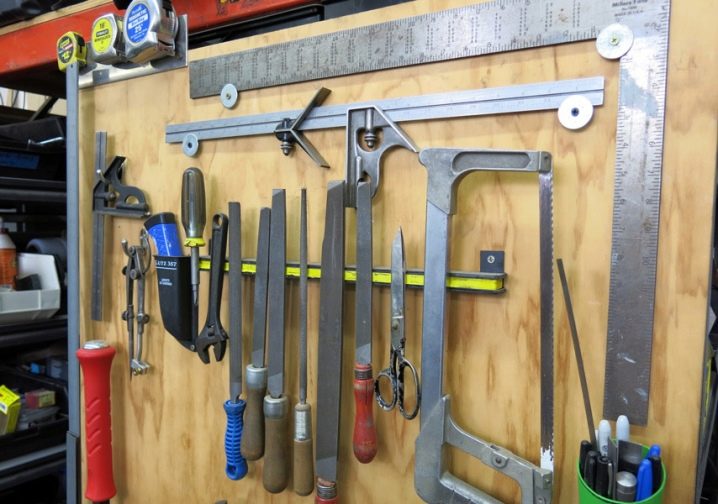 Виды слесарного инструмента
Есть общепринятые четыре группы, в которые объединены определенные приспособления. Данную классификацию необходимо знать в точности, так как при работе понадобится сперва произвести замеры, затем сделать  разметку и только потом «отрезать».
      1 группа – измерительные приборы.
        2 группа – инструменты для разметки.
                       3 группа – приспособления общего назначения.
                      4 группа – слесарно-сборочный инструмент.
Измерительные инструменты
Обработка металла невозможна без точных измерительных инструментов. Самый простой из них – линейка. Однако ее длина всегда ограничена, а слишком длинной линейкой пользоваться неудобно. Во избежание подобных неудобств, была придумана гибкая линейка – рулетка.
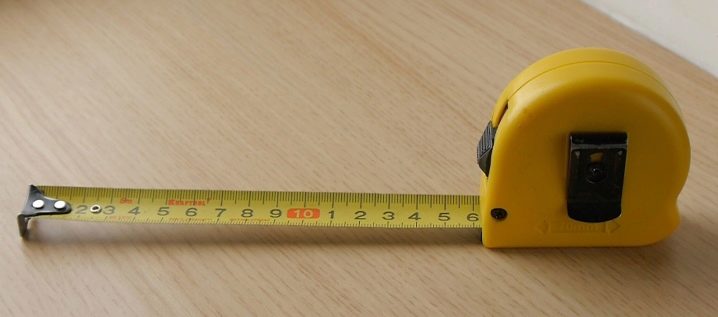 инструменты для разметки
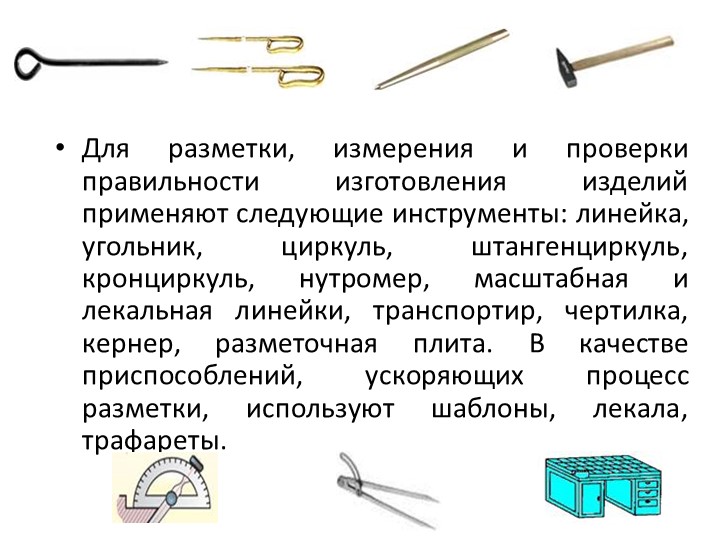 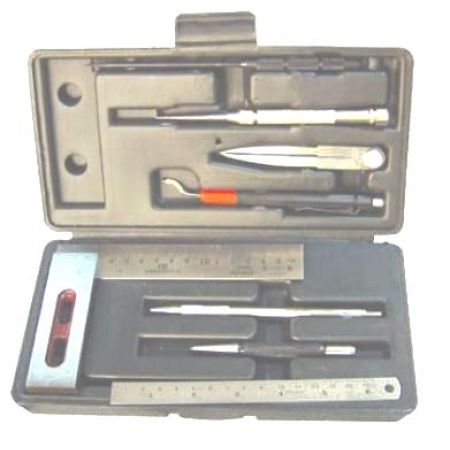 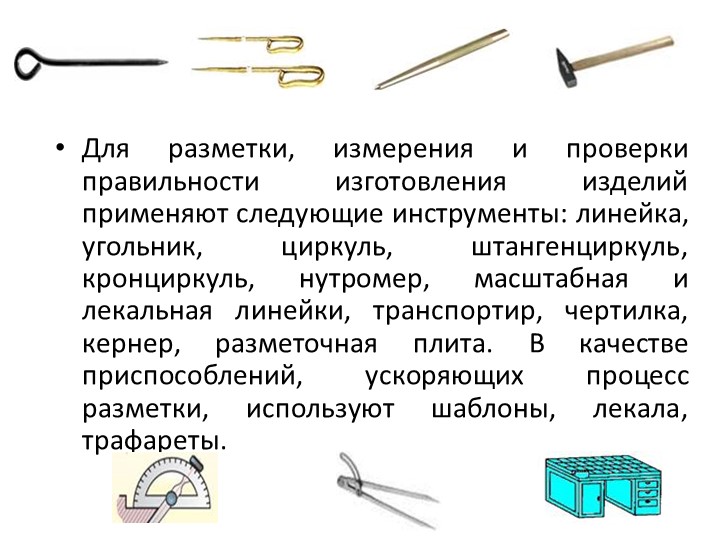 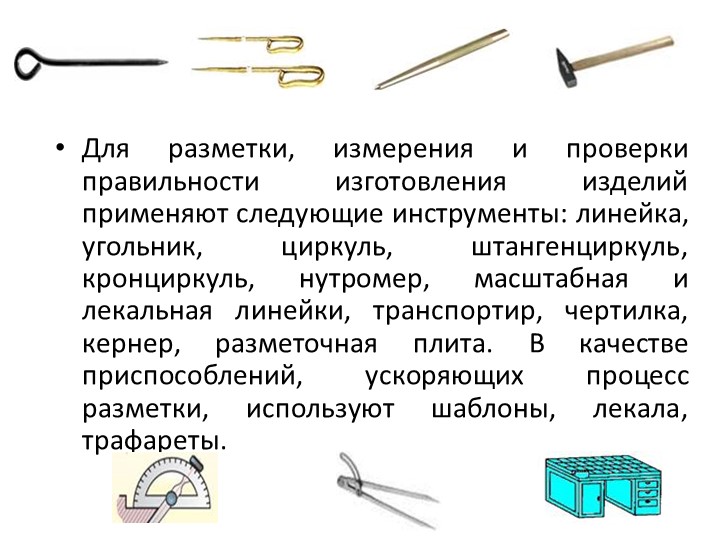 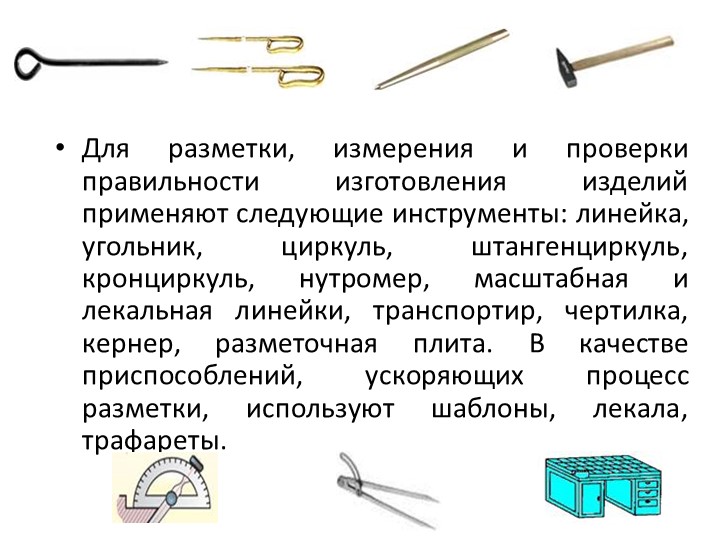 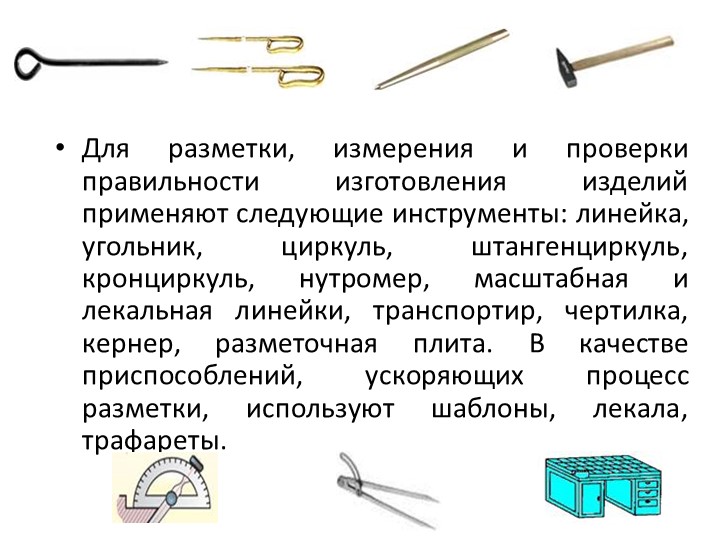 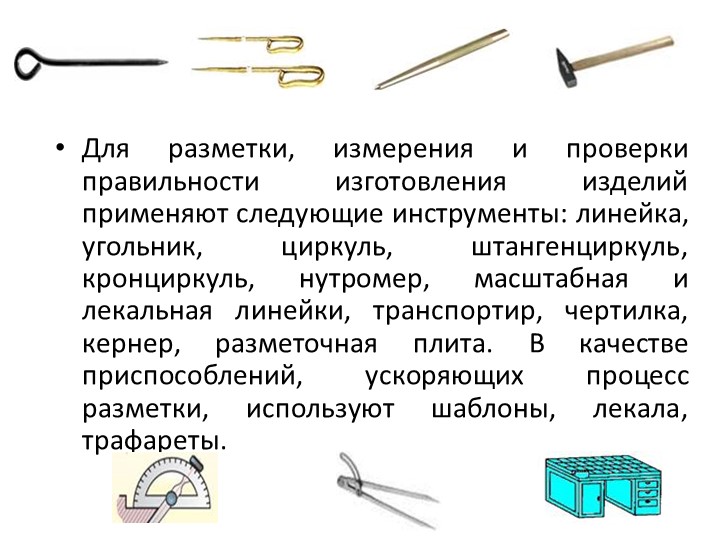 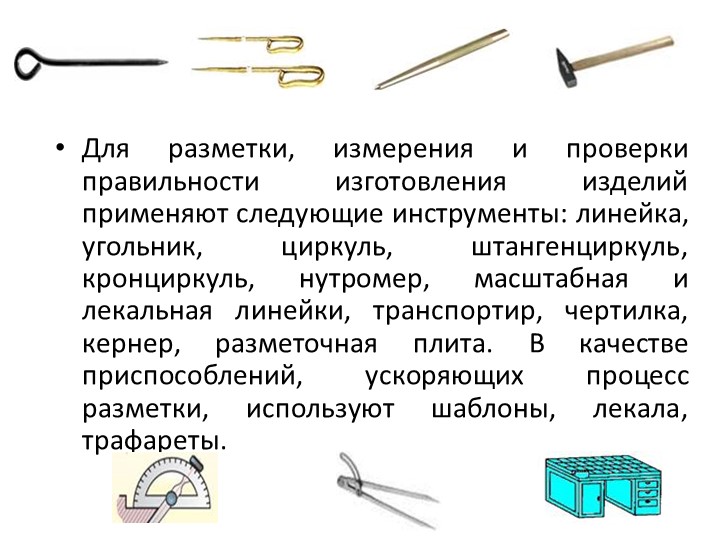 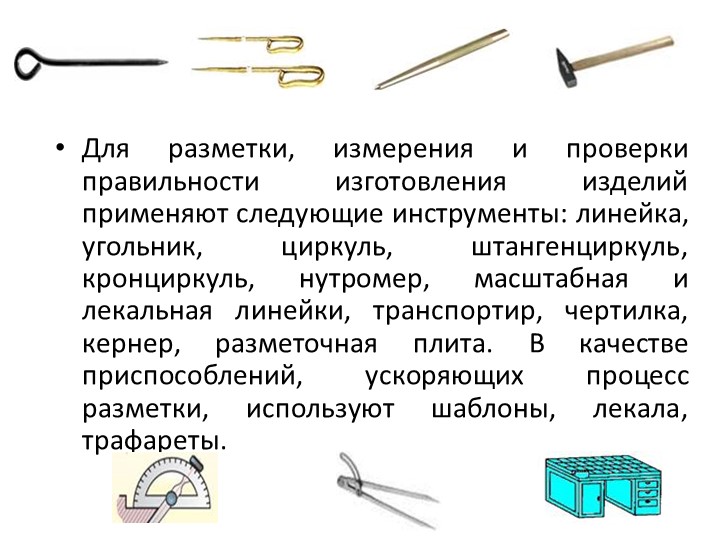 Ручной ударный
Это разного рода слесарные молотки и кувалды, в том числе и кузнечные. Применяют их для рубки и гибки металла, пробивания в нем отверстий. Рубка металла невозможна без зубила – это тоже ударный слесарный инструмент.
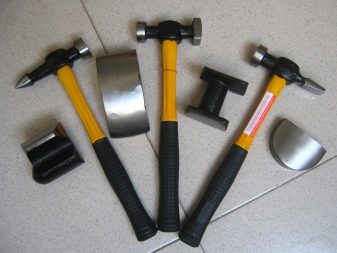 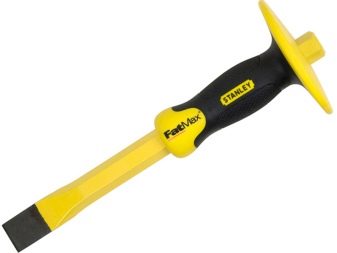 Для нарезки резьбы
Металлические детали уже несколько столетий сочленяют при помощи резьбовых соединений. Для нарезки резьбы также были разработаны специальные инструменты. Наружная резьба нарезается плашкой.
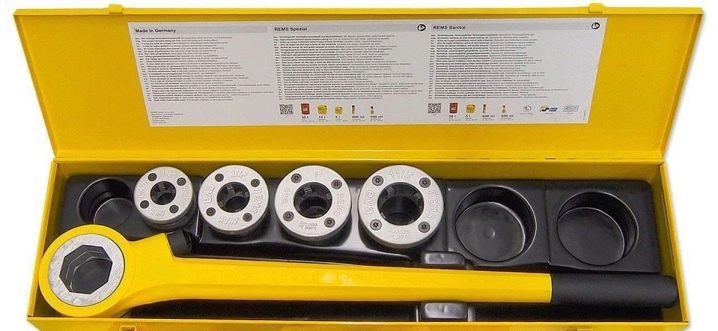 Для резки металла
Для резки металлических деталей применяется ножовка. Этим инструментом можно пилить металлический лист, пруток, трубу, уголок. Лист металла можно разрезать при помощи специальных ножниц.
.
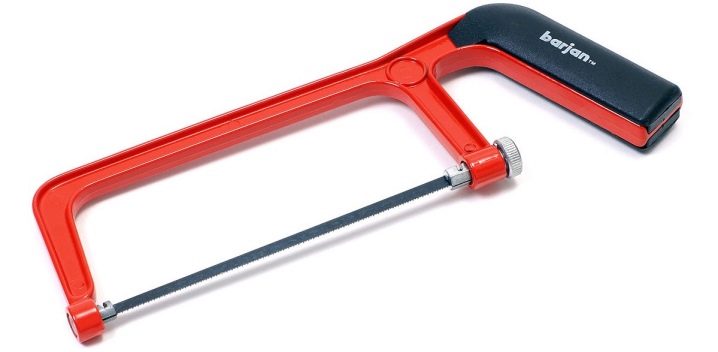 Для сверления
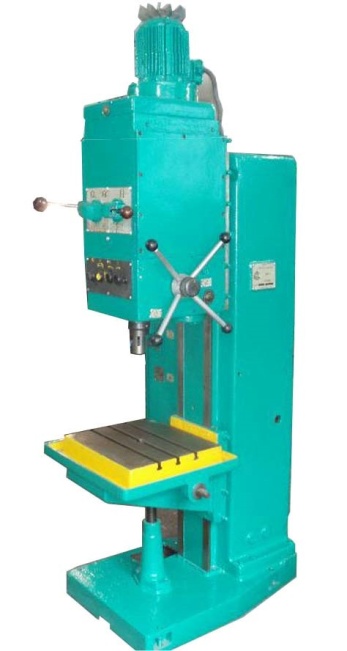 .
Отверстия в металле получают путём
 сверления. Для этого используют разного
 диаметра свёрла.
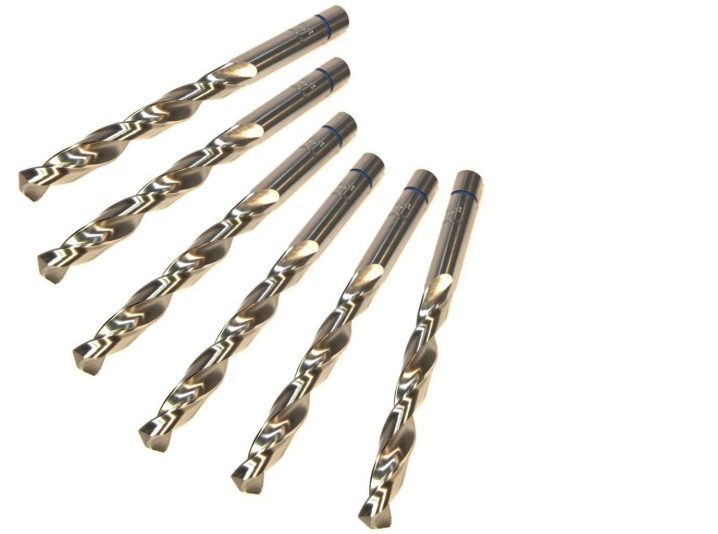 Для механической обработки
Механическую обработку металла осуществляют с помощью напильников, а мелкую доработку или обработку мелких деталей с помощью надфилей. При помощи этих приспособлений можно и пилить металл.
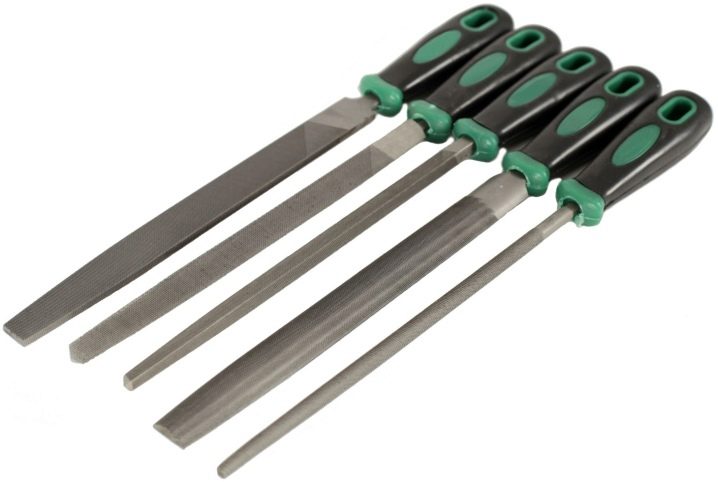 Для прихватки:
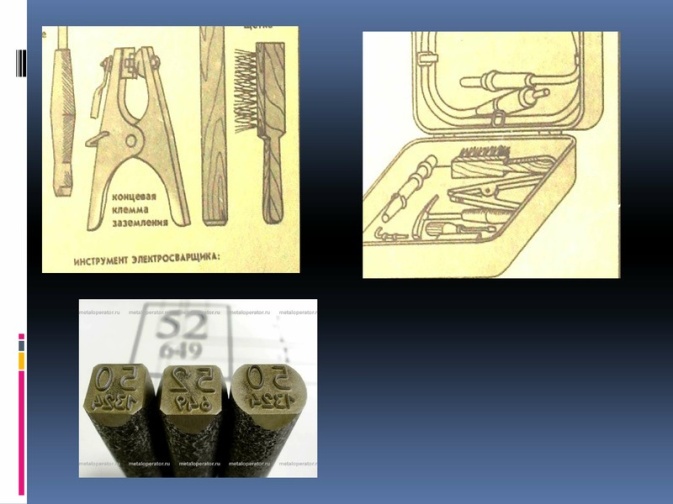 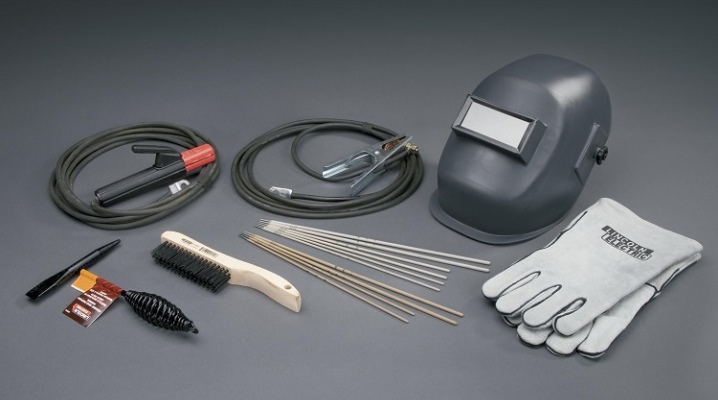 * Электрододержатель - основной инструмент для прихватки деталей;
*Металлическая щётка для зачистки швов;
*Молоток и зубило – для удаления шлака;
*Провод, соединяющий сварное изделие с источником питания;
*Щиток или маска для защиты глаз.
Это плоскогубцы, пассатижи, щипцы, клещи. Стационарные тиски – тоже зажимной инструмент. Удержать рукой металлическую заготовку при ее обработке бывает невозможно, а иногда и опасно. Именно для такой операции    и были придуманы инструменты этой группы.
Зажимный инструмент
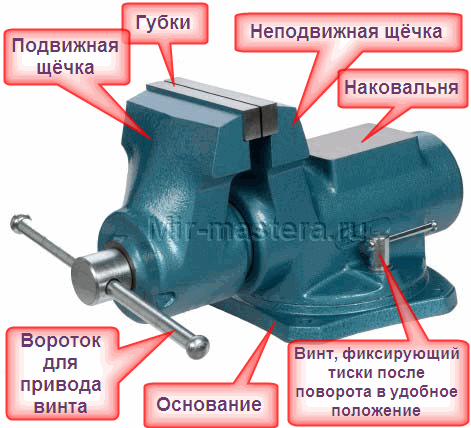 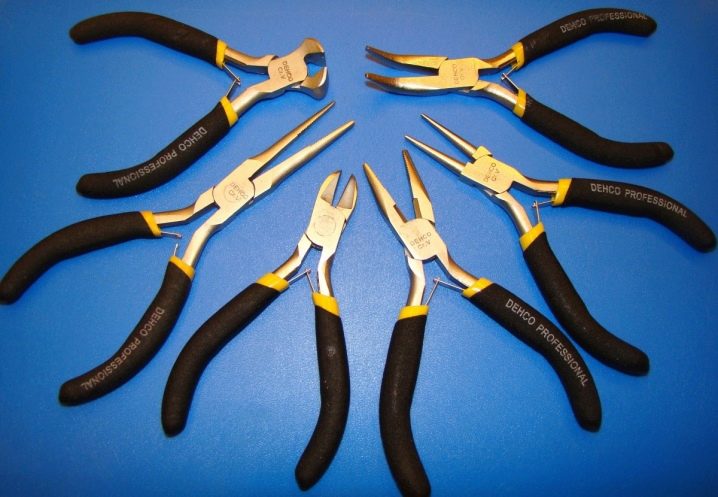 Интернет ресурсы
https://catherineasquithgallery.com/uploads/posts/2021-02/1613545975_1-p-fon-dlya-prezentatsii-belii-s-ramkoi-1.png
https://im0-tub-kz.yandex.net/i?id=579b649a57b203e81da7e39717406425-sr&n=13&exp=1